Increasing Your Visibility: Options for Exploring Professional Development Opportunities for Nurses, Nursing Students and Healthcare Professionals
Speakers:
Graigory D. Casada, RN MSN, CNML
Crystal R. Justice, RN MSN
Shawnda N. Osborne, RN, BSN, OCN, NCTTP
Andrea D. Gudenkauf, Fiscal Affairs Coordinator
First Step!
Today is the first step on your journey for Professional Development and your path towards a leadership position within the UK HealthCare organization
Signing up to attend this Lunch and Learn demonstrates your commitment to your own Professional Development
Professional Development
Graigory D. Casada, RN MSN CNML
Nurse Recruitment/UK HealthCare
Opportunities for Visibility/Volunteer opportunities
Circle of Love Volunteer
Job Fair Volunteer
Influenza Clinic Volunteer
Ask your Manager or other more experienced team members on your unit or in your department regarding opportunities to boost your presence within the organization (what have they done?)
Opportunities for Informal leadership
Pre-cursor for formalized leaderships in the future
Unit Based Council Membership
Enterprise-wide Council Membership

Think about what Council you could join…..
Formal Leadership Opportunities
Department Supervisor
Shift Supervisor
DCN
HOA
What are some titles in other HealthCare Disciplines or Ambulatory?  Teach me!
Nursing/HealthCare Disciplines: Opportunities for Development
UK Alumni Leadership Week – all are welcome!  www.ukalumni.net/leadershipweek  They can accept up to 500 registrants for each cohort.  I’ve also attached the flyer (see attached).  
 Form a council specific to discipline—offer PD activities, recognition, policy/procedure review
Staff Senate
Journal Club/Book Club
Nursing/HealthCare Disciplines: Opportunities for Development
UK’s Women’s Executive Leadership Development Program (WELD). https://www.uky.edu/ofa/content/WELD  In the past some of our PCMs, Attending Physicians/Surgeons and Researchers have attended.  
 UK’s Human Resource Training and Development programs:  https://www.uky.edu/hr/training “You do not have to be a supervisor to be a leader.  Each one of us is a leader at some point by serving on a committee, working on a project, training or mentoring a new employee, or volunteering our skills in community activities.”  Here are just a few of the many opportunities for UK employees: 
Essential Leader Program – ELP
Experienced Leader Academy 
UK Gatton College of Business and Economics - https://gatton.uky.edu/executive-education/healthcare-professional-development/executive-healthcare-leadership 
Healthcare Executive Leadership Program includes DISC Assessment, Lean Management/Value Mapping, Strategic Management, Decision Making, and much, much more
UK Healthcare Enterprise Learning - https://www.uky.edu/hr/enterprise-learning/course-information Lists many professional development and customer service courses including MBTI Workshop, Working as a High Performing Team, Crucial Conversations, etc.
UK HealthCare Career Center
9
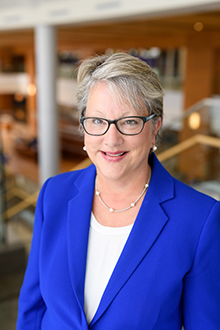 Hours of Operation:
Waller Healthcare Annex 
Mon, Tues, Wed, Thurs 8:00 a.m. - 4:00pm
Appts available in person, Zoom or phone

To schedule an appointment use Calendly: https://calendly.com/shstru2 

Or email me with questions:
sue.strup@uky.edu
Tips to grow professionally or advance into leadership positions
Cover letters and resumes are Targeted for your specific job search
One size DOES NOT fit all
Research the job you are applying and interviewing for
Familiarize yourself with the posted job description
Prepare to provide specific example(s) of how you have or can exceed the major job responsibilities for the position
Interview
The interview is your “time to shine”
Must ALWAYS be taken seriously—especially with those that are familiar with you—THEY WILL EXPECT MORE!
You are never a “shoe-in”
Things to think about
Be prepared to answer how YOU have been able to improve patient outcomes
Improve satisfaction and engagement
Improve unit dynamics
How do you uphold the living DiRect Values
Are you currently participating in NPA?  What level?  How do you promote professional development for yourself and others on your unit? (If you are not on NPA, it should be your next goal)
How would others on your unit describe your informal and formal leadership style?  Would they want to work for you?
Connections
Network	
Network
Network



You are doing this TODAY---This MUST continue beyond today….email your manager---let them know you attended this Lunch and Learn opportunity….ask them for an assignment or project to help you get involved and noticed!
Skill set expansion
Join a professional organization: AORN, AONL, Sigma Theta Tau (you can apply today with CON)
Start a book club or a Journal Club….you must stay engaged…even with STAFFING!
Read scholarly articles related to HealthCare Management and be able to cite specific trends, especially for those positions and service lines you are interested in
Graduate School classes in leadership/management	
Advanced education is important
What is the one thing you have thought about to grow professionally?
What is your motivation?
What are barriers if any?
JOIN A COUNCILGET CERTIFIED
Crystal R. Justice, RN MSN
Professional Development Council Chair
Council Involvement
Join a council!!!
Have a voice in improving nursing practice on your unit
There is a wide variety of councils and committees available to you
If there is not a council or committee in your area… CREATE ONE!!!

UK Healthcare Shared Governance
 Unit-based councils
 Enterprise-wide councils
 Management councils
Council Involvement
Professional Development Council
Enterprise-wide council
Our goal is to increase professional development across the UK Healthcare enterprise by offering unique  opportunities to improve professional growth and promote continued learning.
We also recognize outstanding nurses and nursing technicians with the annual Clinical Excellence Award.  The winners will be celebrated with an awards presentation and dinner at the Campbell House during nurse's week on May 10.
National Certifications
Specialty certifications will enhance your professional presence and increase your marketability across the enterprise.  It demonstrates that you personally are dedicated to improving your practice.
Many specialty areas have specific national certification exams, such as: 
Medical-Surgical Nursing Certification
Progressive Care Certified Nurse Exam
Critical Care Registered Nurse Exam
Cardiac Vascular Nursing Certification
Trauma Certified Registered Nurse
National Certifications
American Nurses Credentialing Center (ANCC)
“ANCC's Certification Program enables nurses to demonstrate their specialty expertise and validate their knowledge to employers and patients. Through targeted exams that incorporate the latest nursing-practice standards, ANCC certification empowers nurses with pride and professional satisfaction.” https://www.nursingworld.org/ancc/
American Association of Critical-Care Nurses (AACN)
“Achieving board certification demonstrates to patients, employers, and the public that a nurse’s knowledge reflects national standards and a deep commitment to patient safety.” https://www.aacn.org/certification?tab=First-Time%20Certification
Nurse Professional Advancement: It’s Easier Than you Think
Shawnda N. Osborne, BSN, OCN, CTTS
NPA Committee Chair
shawnda.osborne@uky.edu
What is NPA?
Mission Statement: To provide a structure for professional development where nurses can make career choices that will be recognized based upon achieved and sustained performance and contributions to their unit, organization and community. 
Also known as the clinical ladder
It is a way to be recognized for things we already do, and to encourage us to seek out new activities and goals to foster our professional growth as nurses.
Who is eligible to apply?
Any Registered Nurse employed in a hospital unit or clinic that is a Grade Level, 9, 10, 11 or 12
Differentials, conference money and PL available to RNs employed in a Grade 9, 10 or 11 hourly position.  Amounts are based on level achieved.
Grade 11 hourly position must also document 50% of time spent in direct patient care as defined in the NPA packet
Minimum 2 years of RN experience with BSN or 3 years of RN experience with ADN required to apply for Bronze.  Years of experience required increase with higher levels.
Off probation/orientation for all employees.
On a committee for at least 6 months (attendance requirement must be met as well).
Other core requirements to apply can be found on the NPA SharePoint under “NPA Core Requirements by Level”
How to get Started
DO NOT print out the whole packet.  Seeing all the tools can be overwhelming.
Find a level you can apply for based on the core requirements.
Read the pages of the packet before the application that explains the NPA process of application, review and how to maintain/advance your level once you pass.
Find that packet on the NPA SharePoint and print out the criteria from that packet.
Pages 16 and 17 for Bronze
Pages 18 and 19 for Silver and Gold
Pages 17 and 18 for Platinum
Technician Advancement Program (TAP)
Mission Statement TAP is the Technician Advancement Program. It is UK HealthCare's way of recognizing and rewarding exceptional techs who go above and beyond in their contributions to their unit, organization, and community.
TAP INFORMATION/Contacts
How to find information on the Technician Advancement Program
Go to CareWeb
Search for ”TAP” at the search bar
Once on the TAP SharePoint, you can find the TAP application and the TAP glossary, as well as a list of TAP committee members.  
For additional questions, contact:
Jessica Fullerton – j.engle13@uky.edu
Shannon Johnson – shannon.johnson@uky.edu
Raphael Gimenez- raphael.gimenez@uky.edu
Bernadeth Saunier- bgsa222@uky.edu
Tiffany Hardin- tiffany.hardin@uky.edu
[Speaker Notes: If you need more information, this is how to find it.
The committee meets the second Tuesday of every month. 
You can submit your binder to your representative or drop in the Central Monitoring Station in Pav H, 5th floor or Central Staffing at GSH
Once your application is approved, the pay increase will be reflected within the next two paychecks.]
TAP requirements:
Completed competency packet. No minimum full-time employment (FTE) required at the time of application
A current Performance Evaluation that reflects the applicant consistently meets or exceeds performance standards. Ask your PCM to do performance evaluation early if not sync with the review times.
Two peer evaluations that reflect the applicant consistently fully achieves or exceeds peer performance standards. (One to be chosen by applicant, the second completed anonymously by someone the PCM/direct care supervisor chooses). Pool staff must have feedback from a co-worker on a unit in which they consistently work.
6 months employment at the University of Kentucky in this role is required.
The program is open to:
Nursing Care Technicians
Cardiopulmonary Technicians
Endoscopy Technicians
CAS Patient Care Technicians
Mental Health Associates
Clinical Service Technicians/Medical Assistants
Ambulatory LPN's
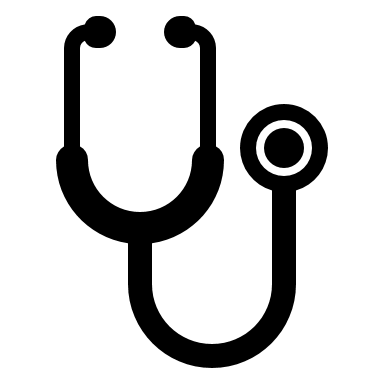 [Speaker Notes: Three big things:
On-call or part-time people can apply
You need 6months experience
Clinic employees are eligible.]
Pre-payment, reimbursement programs, and NPA funds
Andrea D. Gudenkauf, Fiscal Affairs Coordinator
Nursing Travel using NPA funds NU09-23
Request for Conference attendance form must be filled out and signed by your immediate supervisor before moving forward with any NPA travel 
Send conference request form to hospitalpayments@uky.edu for review and next steps
NPA travel funds can only be used for business travel expenses, virtual conferences and hard copy training books
Any professional leave for conferences is handled internally by your department
Once you fully exhaust your available funds you cannot use again for 2 years from the last date of conference
You can use for multiple virtual conferences
We cannot fund any portion of your travel in advance that exceeds your available funds
Policy NU09-23 Travel to Conferences can be accessed via Care Web, UK Healthcare Policy Web and Nursing Policies
National Certifications
We offer pre-payment for certification exams and renewal of certifications, please email hospitalpayments@uky.edu for the NNCP pre-payment agreement form
You can also request reimbursement for certification exams after you have passed by completing the request for reimbursement form and emailing it along with a copy of payment receipt and proof of passing to hospitalpayments@uky.edu 
We have several programs setup for certifications that allow two attempts without charge including ANCC Success Pays and PNCB(CPN) No Pay No Pay Program. Please email hospitalpayments@uky.edu for more details on these programs
Links to info and policies
The first two links are policies on Careweb and must be accessed from a UK network or VPN
Conference Travel Policy
Certification Exams for Registered Nurses Policy
Success Pays
PNCB No Pass, No Pay CPN Certification
Email hospitalpayments@uky.edu with any questions
Contact Information
Graigory D. Casada RN, MSN gdcasa2@uky.edu
Crystal R. Justice RN, MSN  ccjust2@uky.edu
Shawnda N. Osborne RN, BSN snosbo2@uky.edu
Andrea D. Gudenkauf, Fiscal Affairs adwr224@uky.edu
QUESTIONS?